Муниципальное образовательное учреждение                                                                                                                                     средняя общеобразовательная школа № 48                                                                                                         Ворошиловского района г. Волгограда
Конкурс
ГЛАВНАЯ ВЫСОТА РОССИИ
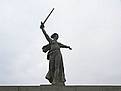 Достопримечательность № 1
Подсказка 1
Это скульптура – одна из самых «молодых» в нашем городе, но уже появилась традиция загадывать желание, стоя рядом с ней
Подсказка 2
Она находится в одном из парков Ворошиловского района, который носит имя подростка-героя войны
Подсказка 3
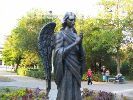 Достопримечательность № 2
Подсказка 1
Ворошиловский район. В 1999 году это здание отметило своё 100-летие. Первоначально это была кладбищенская церковь, теперь о нём знают многие жители не только города, но и области.
Подсказка 2
Это здание носит имя иконы Божьей матери.
Подсказка 3
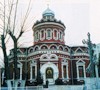 Достопримечательность № 3
Подсказка 1
Это здание построено в 1946 году «всем миром» по решению уличного комитета. Сейчас в нём расположен учебно-производственный комбинат.
Подсказка 2
Это учреждение переехало в новое здание в 1974 году. В нём почти круглый год царят радость и весёлый гам.
Подсказка 3
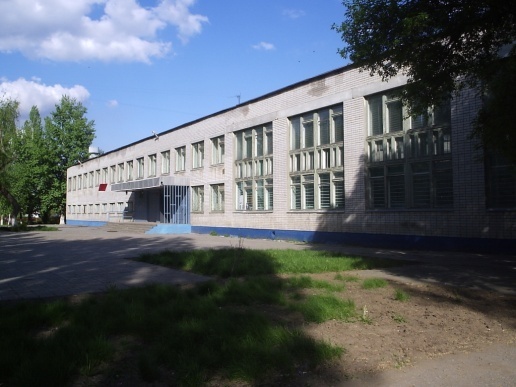 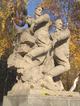 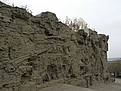 3. Фрагмент стен-руин
4. Площадь Героев
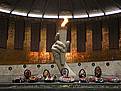 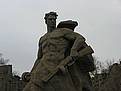 5. Зал Воинской славы
Тур 1
2. Скульптура «Стоять насмерть»
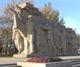 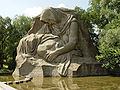 6. Площадь Скорби. Скульптура «Скорбь матери»
1. Вводная композиция
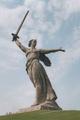 Тур 2ВЫБЕРИ ОТВЕТ!
1. Тополь, осина, берёза
2. Вучетич, Новиков, Матросов
3. Восточный, западный, северный
4. Родимцев, Рокоссовский, Чуйков
5. 73, 85, 96
6. 31, 34, 37
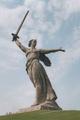 Тур 3ЛОГИЧЕСКАЯ ЦЕПОЧКА
Захоронение Маршала Советского Союза  В.И.Чуйкова.

2.    Капсула с обращением к потомкам.

3.    Гранитные тумбы с землёй городов- героев
ПОЗДРАВЛЯЕМ ПОБЕДИТЕЛЕЙ!